“Association of OPRM1 and COMT Single Nucleotide Polymorphisms with Hospital Length of Hospital Stay and Treatment of Neonatal Abstinence Syndrome”
E Wachman, M Hayes, M Brown, J Paul, K Harvey-Wilkes, 
N Terrin, G Huggins, JV Aranda, and JM Davis

JAMA Media Briefing
April 30, 2013
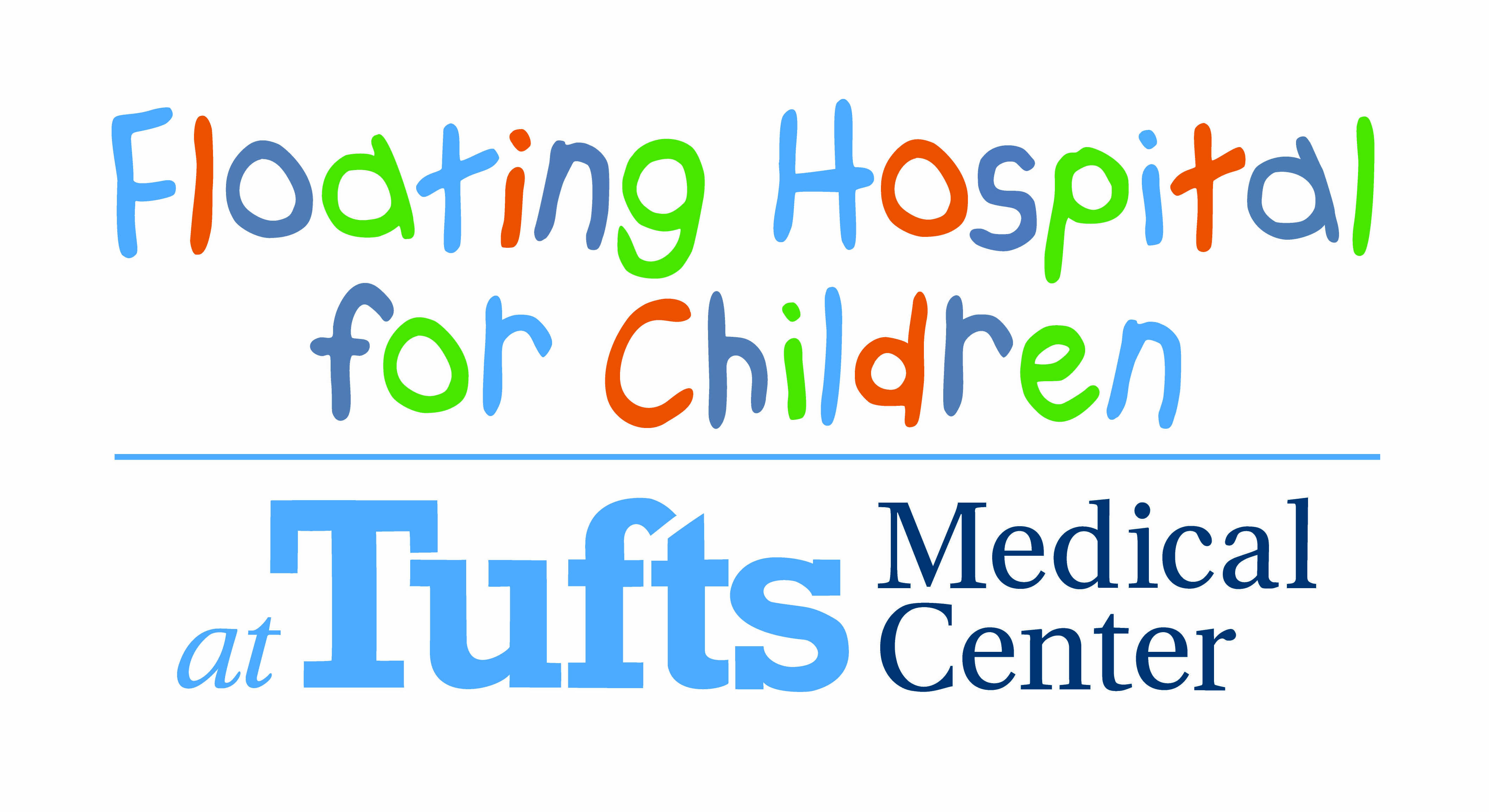 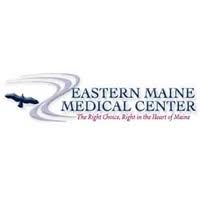 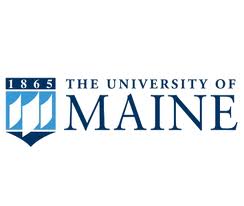 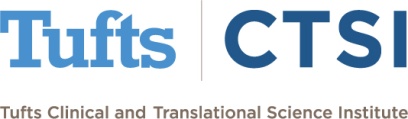 Disclosures
No Conflicts of Interest

This study was supported in part by NIH funding: DA024806-01A2 to Dr. Marie Hayes and R01DA032889-01A1 to Dr. Jonathan Davis
Neonatal Abstinence Syndrome
Opioid exposure in pregnancy - 5.6 infants/1,000 births 
Incidence has tripled in the past decade
The mother may also be smoking or taking other medications 
Signs of withdrawal in 60-80% of infants exposed to opioids
Dysfunction of the central nervous system, gastrointestinal tract, and/or respiratory system
Neonatal Abstinence Syndrome
Prolonged treatment in hospital, high healthcare costs
Safety and efficacy of agents not well established
Significant variability in the incidence and severity 
Factors influencing this variability are unknown
Neonatal Abstinence Syndrome
Genetic factors may be important
Single nucleotide polymorphisms (SNPs): Single base pair changes that can alter protein’s function
SNPs influence opioid dosing, metabolism, and addiction in adults
No prior studies of genetic links to NAS
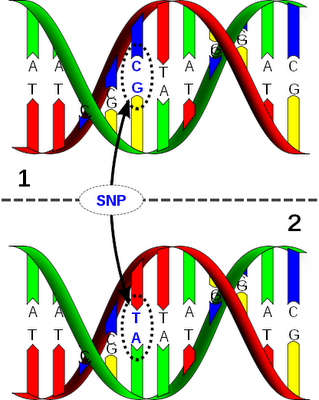 Candidate Genes for NAS
SNPs present in 40-50% of the population have been studied in adults
Mu Opioid Receptor (OPRM1) = Site of Action
118A>G SNP
Multi-Drug Resistance Gene (ABCB1) = Transporter
1236C>T SNP
3435C>T SNP
2677G/T/A SNP
Catechol-O-methyltransferase (COMT) = Modulator
158A>G SNP
Objective
Do SNPs in the OPRM1, ABCB1, and/or COMT genes influence length of hospital stay (LOS) and need for treatment in infants exposed to opioids during pregnancy

Outcome Measures: 
Primary: Length of hospital stay
Secondary: Treatment for NAS, need for  multiple medications
Methods
86 opioid exposed term infants
Mothers receiving methadone or buprenorphine
Infants treated with morphine  or methadone
If severe - additional medications given
A sample of blood or saliva collected from     each infant 
Incidence and severity correlated with changes in genetic profiles
Results
OPRM1 118A>G Results
AA vs AG/GG infants compared in models that adjust for breastfeeding and study site
Those with the AG/GG genotype - treated less frequently and had shorter LOS
COMT 158A>G Results
AA infants vs AG/GG infants in models that adjusted for breastfeeding and site
AG/GG infants were treated less frequently and had shorter LOS than AA infants
Conclusions
NAS is a complex disorder with many factors contributing to the incidence and severity
SNPs in the OPRM1 and COMT genes - reduced treatment and LOS
No associations found with ABCB1 SNPs
Combining clinical risk factors with genetic profiling would permit personalized genetic medicine and targeted treatment regimens
Challenges in Neonatal Drug Development
Most drugs used in newborn infants not FDA approved - safety and efficacy not established
Small market, high liability, ethical concerns
Significant variability in NAS treatment protocols
Many NAS medications include alcohol or propylene glycol  
Concern for adverse long-term developmental outcomes
Future Directions
NIH Grant – “Improving Outcomes in Neonatal Abstinence Syndrome”
Randomize infants to receive morphine or methadone (determine best practice) 
Evaluate long-term neurodevelopmental outcomes of infants treated for NAS
Establish other genetic factors - Addiction Array (1350 SNPs for addiction disorders)
Acknowledgements
The Floating Hospital at Tufts Medical Center: 
Tufts Medical Center, Melrose Wakefield Hospital, Brockton Hospital, and Lowell General Hospital 
Ozlem Kasaroglu, Teresa Marino, Mario Cordova
CTRC Genomics Laboratory 
Eastern Maine Medical Center:
Staff at the EMMC 
Hira Shrestha; Nicole Heller, Beth Logan, Deborah Morrison
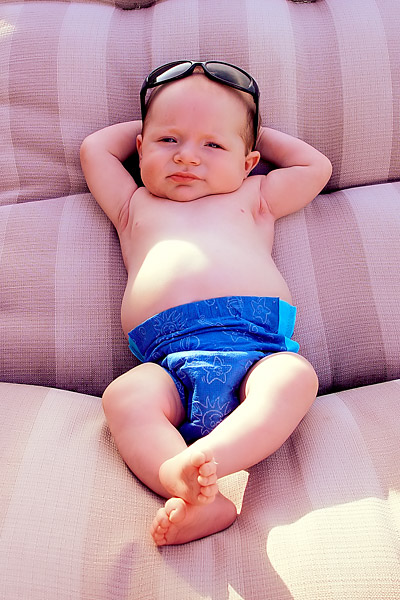 That’s All Folks!